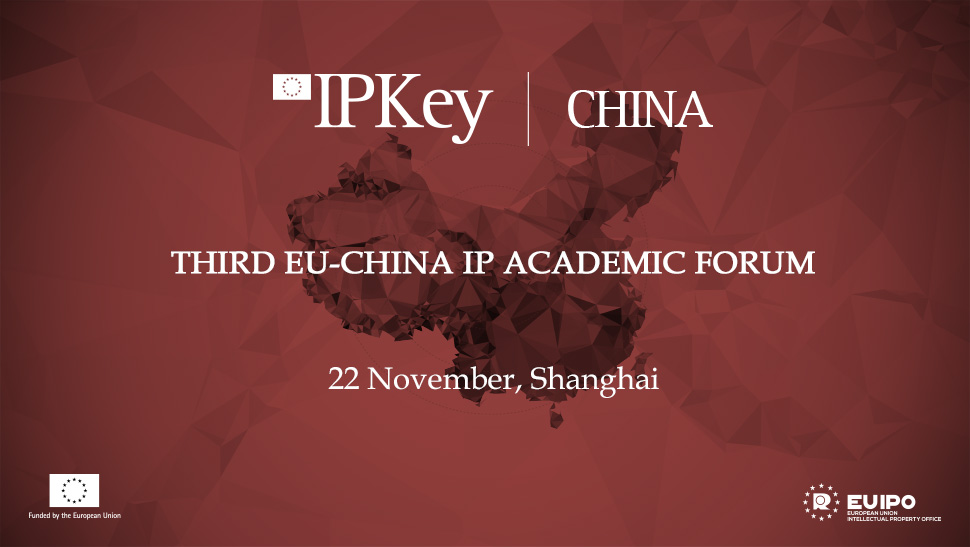 第三届中欧知识产权学术论坛
11月22日，上海
欧盟关于向公众传播权和向公众提供权（交互式）的立法和判例法的发展情况
Mihály Ficsor博士
匈牙利版权理事会成员
知识产权组织前助理总干事
M. Ficsor，上海，2018年11月22日
1
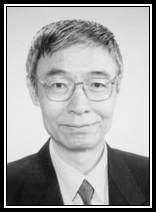 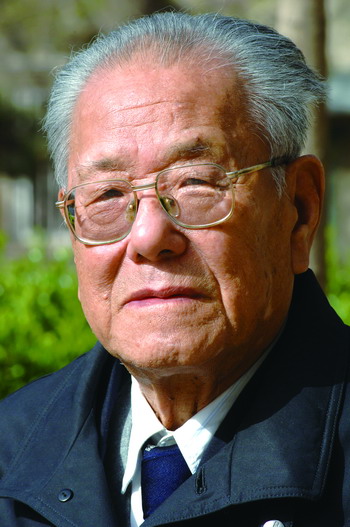 郑成思教授
郭寿康教授
谨以此纪念并致敬两位中国和国际知识产权法的伟大人物、杰出学者、我的忠实友人
M. Ficsor，上海，2018年11月22日
2
一、国际与欧盟关于向公众传播权和向公众提供权（交互式）的规定
M. Ficsor，上海，2018年11月22日
3
《世界知识产权组织版权条约》下向公众提供权——作为宽泛的向公众传播权的一部分
《版权条约》第八条 [“伞形解决方案”]： 
在不违背《伯尔尼公约》第11（1）（ii）、11bis（1）（i）和（ii），14（1）（ii）和14bis（1）条规定的情况下，文学艺术作品的著作权人应享有授权或者禁止以有线或无线方式向公众传播其作品的专有权利，包括向公众提供其作品，使公众可以在其个人选定的地点和时间获得这些作品。

关于第8条的商定声明：仅仅为促成或进行传播提供实物设施不致构成本条约或《伯尔尼公约》意义下的传播。（强调为报告人所加）
M. Ficsor，上海，2018年11月22日
4
《信息社会指令》——向公众提供权
《信息社会指令》第3条
1. 成员国应赋予著作权人专有权利，授权或禁止以有线或无线方式向公众传播其作品，包括使公众可以在其个人选定的地点和时间获取作品。
2. 成员国应规定专有权利，授权或禁止以有线或无线方式向公众提供，使公众中的成员在其个人选定的地点和时间获得：
（a） 表演者表演的录制品；
（b） 唱片制作权人的唱片；
（c） 首次电影定影的电影制作人的原版和拷贝胶片；
（d） 广播组织通过有线或无线电传输的广播录制品，包括电缆和卫星 。

3. 第1款和第2款所指的权利不得因本条列出的任何向公众传播或向公众提供的行为而穷竭。
M. Ficsor，上海，2018年11月22日
5
二、欧盟法院判例法：“新公众”理论及其逐步修正
M. Ficsor，上海，2018年11月22日
6
欧盟法院的版权判例法：充分判决
欧盟法院有众多卓越的判决：

Infopaq （C-302/10）
Google Spain （C-131/12）
Innoweb （C-202/12）
UPC Telekabel （C-314/12）
L’Oréal v. eBay （C-324/09）
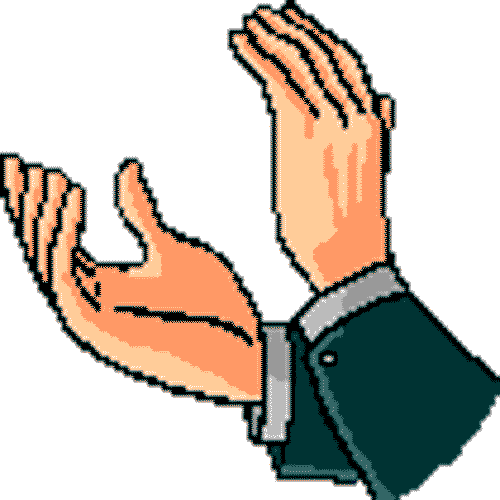 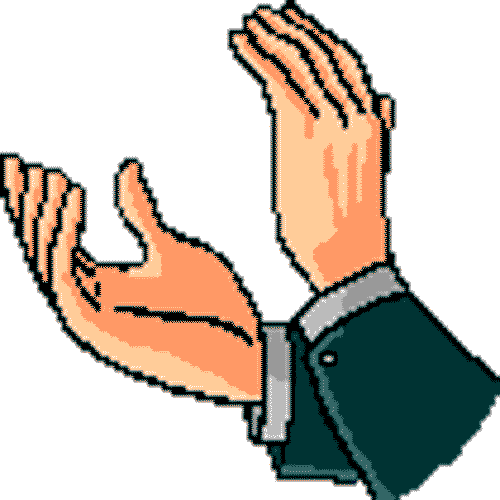 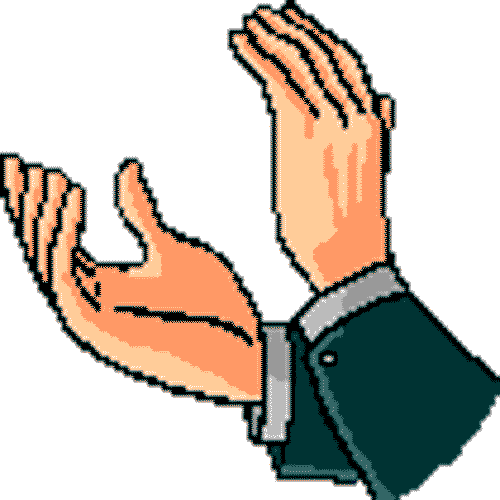 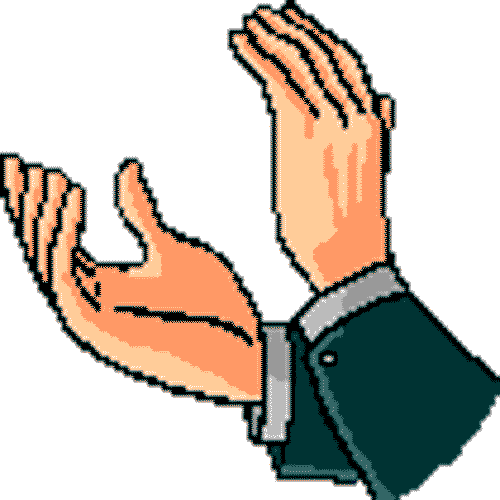 CISAC （T-442/08）
OSA （C-351/12）
Deckmyn （C-201/13）
Ziggo （C-610/15）
Filmspeeler （C-527/15）
M. Ficsor，上海，2018年11月22日
7
但是“新公众” 理论的引入并不顺利
SGAE/Rafael酒店案中引入“新公共”理论的基本问题 （C-306/05）： 

《伯尔尼公约》：向公众传播权适用于任何新的公众传播的行为。
欧盟法院：向公众传播权适用于向新公众进行传播的任何行为。 

为什么会这样？
M. Ficsor，上海，2018年11月22日
8
SGAE – TvCatchup – Svensson tryptich
在SGAE诉讼案（案件编号： C-306/05）中，欧盟法院引入了“新公众”理论，与未对向公众传播权和向公众提供权界定标准的《伯尔尼公约》和《版权条约》产生了出入。根据这一理论，法院以不符合国际条约的方式扩大了权利的穷竭范围。
在TvCatchup诉讼案（案件编号： C-607/11）中，法院试图通过“特殊技术手段”这一理论修正“新公共”理论，但如此也不符合条约规定。
在Svensson诉讼案（案件编号： C-466/12）中，“新公共”理论的应用将导致对任何上传至互联网的作品提供权这一权利的废除；欧盟法院试图避免此类情况的发生，也试图通过“限制提供”理论来“拯救互联网”——由此引入了（禁止性的）保护程序。
M. Ficsor，上海，2018年11月22日
9
《伯尔尼公约》： 在转播的情况下 “新公众” 未见具体标准
《伯尔尼公约》第11bis（1）（ii） 条：如果这种传播是由原组织以外的组织进行的，文学艺术作品的著作权人应享有专有权利，以授权：……通过有线或转播的形式对广播作品向公众进行传播”；（强调为报告人所加）
可向同一公众进行转播或重播；可只向同一公众的其中一部分进行转播或重播；也可以向同一公众、其中一部分以及（原始广播）未曾覆盖的公众进行转播或重播，还可以真正向新公众进行转播或重播。《伯尔尼公约》第11bis（1）（ii）条涵盖了所有这些情形。
这项权利涵盖任何向公众传播或转播的新行为，而不仅仅是面向新公众的传播或转播。
M. Ficsor，上海，2018年11月22日
10
“新公共”理论——来源 （1）
在SGAE诉讼案（案件编号：C-306/05）中，欧盟法院没有根据《伯尔尼公约》的文本和谈判历史（所谓的“准备工作”）来阐释该公约第11bis（1）条。
其阐释完全基于1978年面向发展中国家出版的、过时的介绍性文件：《世界知识产权组织指南》——序言中强调其编写风格较为简化，不能作为对《公约》的全面阐释。
显然，法官们并不知情（但他们当时应该知情）
他们把例子误解为了定义
如果他们想根据世界知识产权组织的文件作出判断，应该使用伯尔尼联盟主管机构在1978年后通过的几项决议，并且
如果他们仍然只想将《世界知识产权组织指南》用于 《伯尔尼公约》，他们应该使用2003年出版的新指南，也就是25年后的指南。
M. Ficsor，上海，2018年11月22日
11
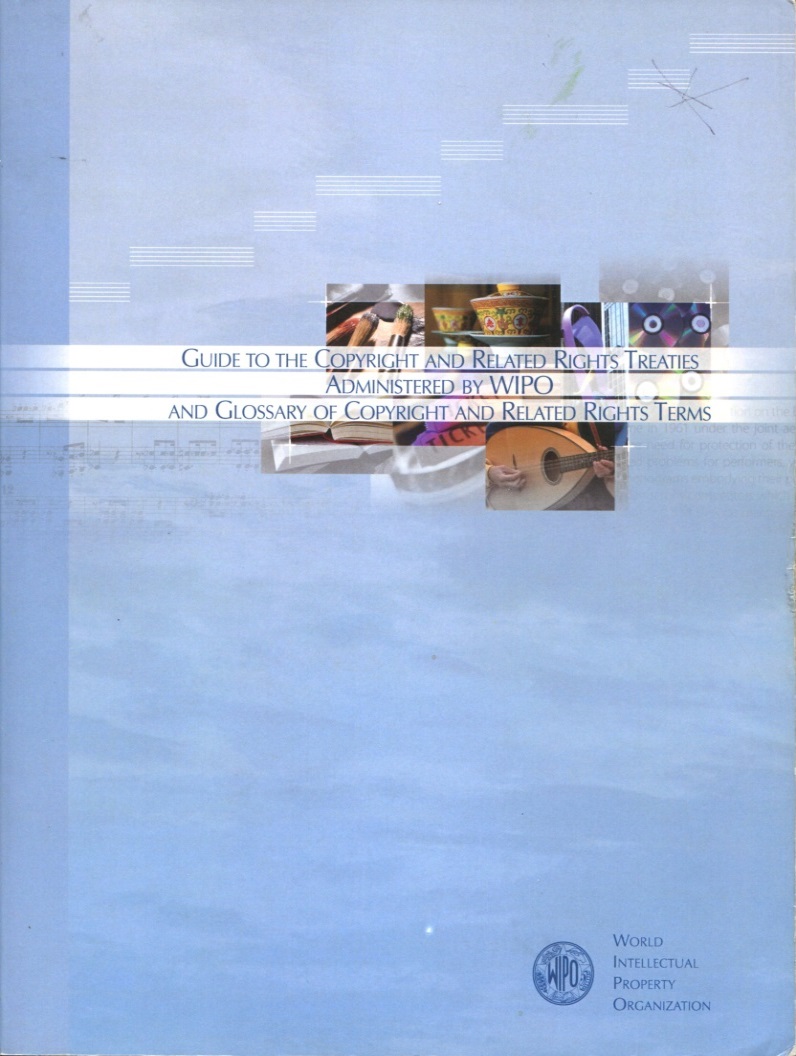 2003年出版的新版《 世界知识产权组织指南 》（不仅仅面向发展中国家）中明确指出，就向公众传播权的应用，没有必要对 “新公众”进行界定。
以下网址免费提供中文版
www.wipo.int/edocs/pubdocs/zh/copyright/891/wipo_pub_891.pdf
M. Ficsor，上海，2018年11月22日
12
TvCatchup： 用“特殊技术手段”理论进行修正的诚实尝试——但与《伯尔尼公约》相矛盾
欧盟法院在TvCatchup诉讼案（案件编号：C-607/11）判决中声明如下：
向“公众传播” 这一概念……必须被阐释为包括对地面电视广播中所包含的作品的转播
– 由原始广播公司以外的组织进行转播，
– 通过互联网流提供至其他组织的用户，这些用户可以通过登录服务器来接收转播，[因为这是通过另一“特定技术手段”进行的转播]
– 即使用户在该地面电视广播的接收区域内，并且可以合法地在电视接收机上接收该广播。[也就是说，不存在“ 新公众”] （强调为报告人所加）
但是《伯尔尼公约》清楚地指出，通过相同的技术手段向同一公众转播——未必是当前的转播——同样也被包括在内，即根据第11bis（1）（ii）条，对重播存在专有权利（显然指通过与广播相同的技术手段）。
M. Ficsor，上海，2018年11月22日
13
Svensson： “保护”版权和互联网——通过引入一种程序的诚实尝试
在Svensson诉讼案 （案件编号：C-466/12）中，欧洲法院裁定如下：
《第2001/29/EC号指令》第3（1）条……[关于向公众传播权和向公众提供权] 关于协调信息社会中版权与相关权某些方面的指令建议，必须阐释为在网站上提供可点击链接，以指向另一个网站上免费提供的作品的行为，并不构成“向公众传播的行为”。
在这种情况下，“新公众”和“特殊技术手段”理论的应用将导致现有的传播权的废除。欧盟法院试图通过“限制获取”理论来避免这种情况的发生——据此引入（禁止性）保护程序和提供权利穷竭（被法律和公约所禁止）。
因此，只能通过限制性获取，而不是采用任何其他商业方法来获取作品（该概念以前未能充分阐明）。
M. Ficsor，上海，2018年11月22日
14
GS Media的纠正
在GS Media诉讼案（案件编号：C-160/15）中，欧盟法院的一个分庭对法院以前的判例法作了某些纠正。判决书摘要如下：
《第2001/29/EC号指令》第3（1）条…… 必须阐释为， 为了确定未经版权所有者同意，在网站上发布指向受保护作品的超链接是否构成该条款意义上的“向公众传播”，需要确定提供超链接的个人并非是借此寻求经济利益，其不知悉这是未经授权的资讯，也无法知悉在网站发布该作品属于违法行为；反之，如果提供超链接的目的是寻求经济利益，具有商业用途，相关人则应该知悉未取得作者授权的行为是违法的。（强调为报告人所加）
M. Ficsor，上海，2018年11月22日
15
对默示许可制度和无辜侵权抗辩的应用进行开放
在GS Media判决的第42款中，欧盟法院指出了以下原因，即当版权所有者在网上免费提供带有相关权利的作品或对象时（不限制对其的获取），向公众传播权不再适用： “只要在超链接允许获取的网站上免费提供该作品，就必须考虑到，如果该作品的版权所有者同意该传播，则其许可已经将所有互联网用户都包括在公众范围中。”
如果版权所有者在其网站上明确声明反对内容（不一定含“付费墙”） （例如，基于他们的许可权或禁止权，明确禁止通过其他网站因直接或间接商业目的而使用他们的作品），那么“考虑”版权所有者的同意有任何依据吗？
除了“新公众”、“特殊技术手段”和“限制获取”理论外， GS Media提出了适用默示许可制度和无辜侵权抗辩（“不知悉或不可能合理预知的人”）的可能性。
M. Ficsor，上海，2018年11月22日
16
Soulier：默示授权原则取代“新公众”理论的可能性（1）
在Soulier（案件编号： C-160/15）案中，欧盟法院已明确参照Svensson 判决中的默示许可原则：
34. 依据《第2001/29号指令》第5条详述的例外情况与限制情况，第三方未经......事先同意使用作品的行为视为侵犯该作品版权（具体参照2014年3月27日UPC Telekabel Wien案C-314/12，EU:C:2014:192判决第24至25款）。
35. 然而，《第2001/29号指令》第2(a)条和第3(1)条未能对作者事先同意的必须使用的方式作出具体说明，因此这些规定无法被解释为要求上述同意必须得到明确表达。另外，亦可认为，这些规定同样允许默示同意。（强调为作者所加。）

如欲参考Svensson案件中的相关内容，请阅览下一张幻灯片：
M. Ficsor，上海，2018年11月22日
17
Soulier：默示许可制度取代“新公众”理论的可能性（2）
Soulier：

第36款中，欧盟法院以Svensson案作为适用默示授权的案例，即“法院认为，如作者已作出事先、明确与无保留的授权，允许将其文章公布于报纸出版商网站之上的，在未采用技术措施限制其他网站访问这些作品的情况下，可视作作者已实质上授权向网络公众传播这些作品。”
M. Ficsor，上海，2018年11月22日
18
欧盟法院真棒！Córdoba案件中实际拒绝采纳“新公众”理论（1）
欧盟法院Land Nordrhein 诉 Westfalien诉Dirk Renkhoff案（案件编号： C-161/17）的判决——于2018年8月作出（涉及照片主题名为“Córdoba”的案件）：
根据《2001年5月22日欧洲议会和欧洲理事会关于在信息化社会中统一版权及相关权利若干方面的第2001/29/EC号指令 》中第3（1）条的含义，“向公众传播”的概念必须阐释如下，即“向公众传播”包括在未设限防止照片被下载且在一网站取得版权所有者同意的情况下，在另一网站上发布此前发过的照片。
M. Ficsor，上海，2018年11月22日
19
欧盟法院关于主动（非法）中间服务提供者的观点（1）
欧盟法院对欧莱雅案件（案件编号： C-324/09）的判决综述： 

6.《2000年6月8日欧洲议会及欧洲理事会关于共同体内部市场的信息社会服务，尤其是电子商务的若干法律方面的第2000/3l/EC号指令》（‘电子商务指令’）第14（1）条必须阐释为适用于网络市场运营商。在该市场，运营商未能在了解和控制存储数据方面发挥主动作用。
运营商在提供相关销售活动的展示优化或推广协助时发挥了主动作用。
M. Ficsor，上海，2018年11月22日
20
欧盟法院关于主动（非法）中间服务提供者的观点（2）
欧莱雅案件（续）：

如网络市场运营商在前款含义范围内未能发挥主动作用，且提供的服务在《第2000/31号指令》第14（1）条范围内，在勤勉经济的运营商本应知悉的基础上，运营商已知悉相关销售活动违法的事实和情况，且在知悉后未按照《第2000/31号指令》第14（1）（b）条的规定即刻采取行动，那么即便可能导致支付赔偿金的判决，运营商依然无法被免除该规定中所规定的义务。（强调为报告人所加）
M. Ficsor，上海，2018年11月22日
21
欧盟法院关于主动（非法）中间服务提供者的观点（3）
欧盟法院在Deepak Mehta案（案件编号： C-521/17）中的判决：

《第2000/31号指令》第12条至第14条......（‘电子商务指令’）必须阐释为，其提供义务的限制情况应用于IP地址租用和注册服务提供者，该服务允许使用匿名网络域名，例如主诉讼案件中争论的服务，原因在于该服务属于这些条款中规定的服务种类之一且满足所有相关条件。目前为止，该类服务提供者的活动仅具有技术、自动和被动性质，即服务提供者既无法知悉亦无法控制客户传输或缓存的信息，且服务提供者未能在允许这些客户优化其网络销售活动方面发挥主动作用，这些事项供审理法庭进行核实。（强调为报告人所加）
M. Ficsor，上海，2018年11月22日
22
四.《数字化单一市场指令》草案第13条关于主动（“非法”）中间服务提供者的观点
M. Ficsor，上海，2018年11月22日
23
法令草案第13条（1）
第13条 关于储存用户上传的大量作品和其他内容并提供相关访问途径的信息社会服务提供者对受保护内容的使用
 储存用户上传的大量作品和其他内容并提供相关访问途径的信息社会服务提供者，应与权利持有者合作，采取措施确保履行与权利持有者就使用其作品或其他内容而达成的协议，或防止在服务中提供权利持有者通过与服务提供者合作识别出的作品或其他内容。这些措施，例如使用有效的内容识别技术，应合理适度。服务提供者应向权利持有者提供与运作和部署措施有关的充足信息，以及在相关情况下提供有关识别和使用作品及其他内容的报告。（续）
M. Ficsor，上海，2018年11月22日
24
法令草案第13条（2）
第13条
2. 成员国应确保第1款中所述的服务提供者落实投诉和纠正机制，供用户在采用第1款中所述措施时发生争议的情况下使用。
3. 在适当情况下，成员国应通过利益相关者对话，促成信息社会服务提供者和权利持有者之间的合作，从而说明最佳措施，例如考虑到服务性质、技术的可用性以及技术发展过程中的效力等方面的、合理适当的内容识别技术。（强调为报告人所加）
M. Ficsor，上海，2018年11月22日
25
欧盟委员会的新提案（1）
第13条 关于储存用户上传的大量作品和其他内容并提供相关访问途径的信息社会服务提供者对受保护内容的使用
1. 储存用户上传的大量作品和其他内容并提供相关访问途径的信息社会服务提供者，应与权利持有者合作，采取措施确保履行与权利持有者就使用其作品或其他内容而达成的协议，或防止在服务中提供权利持有者通过与服务提供者合作识别出的作品或其他内容。这些措施，例如使用有效的内容识别技术，应合理适度。服务提供者应向权利持有者提供与运行和部署措施有关的充足信息，以及相关时提供有关识别和使用作品及其他内容的报告。
M. Ficsor，上海，2018年11月22日
26
欧盟委员会的新提案（2）
第13条（续）

2. 成员国应确保第1款中所述的服务提供者落实投诉和纠正机制，供用户在采用第1款中所述措施时发生争议的情况下使用。
3. 在适当情况下，成员国应通过利益相关者对话，促成信息社会服务提供者和权利持有者之间的合作，从而说明最佳措施，例如考虑到服务性质、技术的可用性以及技术发展过程中的效力等方面的合理适当的内容识别技术。
M. Ficsor，上海，2018年11月22日
27
欧洲议会通过的草案修正案（1）
第13条 储存用户上传的大量作品和其他内容并提供相关访问途径的在线内容分享服务提供者使用受保护内容

1. 在不影响《第2001/29/EC号指令》第3（1）和3（2）条规定的情况下，在线内容分享服务提供者作出向公众传播的行为。因此，服务提供者应与权利持有者达成公平合理的许可协议。
2. 在线网络分享服务提供者就第1款中规定的传播行为与权利持有者达成的许可协议，应涵盖按照该许可协议的条款和条件，以及对这些在线内容分享服务的用户上传的作品所承担的责任，前提是这些用户的行为不是出于商业目的。
M. Ficsor，上海，2018年11月22日
28
欧洲议会通过的草案修正案（2）
第13条（续）

2a. 成员国应规定，如权利持有者不愿达成许可协议的，在线内容分享服务提供者和权利持有者应开展善意合作，确保不在服务系统中提供未经授权的受保护作品或其他内容。
在线内容服务提供者和权利持有者之间的合作不得造成无法获取未侵权作品或其他受保护内容，包括版权例外或限制情况所涵盖的内容。
M. Ficsor，上海，2018年11月22日
29
欧洲议会通过的草案修正案（3）
第13条（续）

2b. 成员国应确保第1款所述的在线内容分享服务提供者落实有效和快速投诉机制和纠正机制，供用户在第2a款所述合作导致用户内容无端被删除时使用。在这些机制下提出的投诉应立即处理，不得无故延误，且应经人工评审。权利持有者应合理证明其决策，以避免随意驳回投诉。此外，根据《第95/46/EC号指令》、《第2002/58/EC号指令》和《一般数据保护法案》，合作不得泄露个人用户的身份信息，亦不得处理用户个人信息。成员国同样应确保用户有权通过独立组织解决争议，并通过法院或其他相关的司法机关主张使用版权规则的例外或限制情形。
M. Ficsor，上海，2018年11月22日
30
欧洲议会通过的草案修正案（4）
第13条（续）

3. 至【本指令生效日】，欧盟委员会和成员国应组织利益相关者之间的对话以协调并说明最佳措施，并发布指导以确保履行许可协议并引导在线内容分享服务提供者和权利持有者在本指令含义范围内就使用其作品或其他内容开展合作。说明最佳措施时，应特别考虑基本权利、例外和限制情况的使用以及确保中小型企业的合理负担并避免自动屏蔽内容。
M. Ficsor，上海，2018年11月22日
31
欧洲议会通过的草案修正案（5）
第13a条

成员国应规定，权利继受人和信息社会服务提供者之间关于应用第13（1）条的争议可通过其他争议解决系统进行解决。
成员国应建立或任命公正组织，提供专家意见，以协助各方通过本系统解决他们的争议。
成员国应不迟于（第21（1）条提及的日期）前通知欧盟委员会有关该组织的建立。
M. Ficsor，上海，2018年11月22日
32
欧洲议会通过的草案修正案（6）
第13b条 信息社会服务提供者通过自动图片引用的方式使用受保护内容

成员国应确保，信息社会服务提供者在本着检索和引用的目的自动复制或参考大量版权受保护的可视作品并将这些作品提供给公众前，应与任何要求的权利持有者达成公平公正的许可协议，以确保其持有者获得适当的报酬。这些报酬可由相关权利持有人的集体管理组织管理。
M. Ficsor，上海，2018年11月22日
33
非常感谢
邮箱：ceeca@online.hu 
网址：www.copyrightseesaw.net
M. Ficsor，上海，2018年11月22日
34